Implementing a TBLT Curriculum in a Japanese High School through Collaborative Action Research
Kazuyoshi Sato, PhD
Nagoya University of Foreign Studies
2015 TBLT Conference, Leuven
Introduction
Ellis (2003) claimed that “[i]t should be noted that the rationale for task-based syllabuses is largely theoretical in nature, there being little empirical evidence to demonstrate that they are superior to linguistic syllabuses” (p. 210). Although TBLT has gained prominence in language leaning and teaching, there has been little discussion about how to develop a TBLT syllabus or a curriculum.
Introduction
Although Gordon (2008) affirms that “schoolwide collaborative action research is the most powerful type of collaborative research because of its potential for bringing about whole-school improvement” (p. 1-2, italics in original), little is known about how teachers have actually incorporated action research into their practice and worked with other teachers for curriculum development.
Definition of AR
“Action research is simply a form of self-reflective enquiry undertaken by participants in order to improve the rationality and justice of their own practices, their understanding of these practices and the situations in which the practices are carried out.” (Carr & Kemmis, 1986, p. 162)
A Spiral Process
Plan
(2) Act
(3) Observe
(4) Reflect
     (Kemmis & McTaggart, 1988)
Shift Toward Critical and Collaborative AR
Burns (2005) argues for the shift from individualistic approach to critical/collaborative one to describe “how AR can be integrated into ongoing collaborative teacher development processes that can create the conditions to support and influence institutional change” (Burns, 2005, p. 247)
Research Issue
“Published studies of AR in ELT are still relatively small in number” and few were reported “by teachers of AR conducted for their own professional development within a larger collaborative grouping” (Burns, 2005, p. 248)
Research Questions
(1)How do teachers communicate and collaborate for the TBLT curriculum reform project?
(2)How do students change their attitudes toward learning English and improve their ability through the TBLT curriculum reform project?
(3)What are the difficulties in implementing the schoolwide TBLT curriculum reform project?
Context
Kagamihara Senior High School, a public school with three courses including general, math and science, and English courses. 
at a lower intermediate level
 Teachers used to teach based on GTM.
Top-down curriculum reform project started in 2008 
(5)  became a prefectural project from 2009 to 2012
Participants
TBLT Curriculum
Curriculum Reform Project
(after four years)
・A university professor was invited as an adviser and 
　TBLT was promoted for three years. 
・Aiming at developing students’ communication skills in
 　English.
・All the English teachers in the same year shared
　 handouts and had a weekly meeting. 
・Students became interested in learning English and 
　participated in class actively with the introduction of 
　performance tests.
Goals of the English Curriculum
Assessment
(1) Term Test  50%

(2) Speaking Test 20%

(3) Essay Writing (Fun Essay) 20%

(4) Portfolio (Self-evaluation) 10%
Mixed Methods
Qualitative data: Hirano’s story about form-unfocused classes for three years. 
Quantitative data: student surveys for three years and the ACE (Assessment of Communicative English)  test conducted in 2011
 Qualitative data: 9 teacher interviews (after five years)
Flow of One Lesson
1. Small Talk
→ As a warm-up, a pair conversation using 
　　　　　　　　　　　　                    about a general topic.
　   For example, “What did you do yesterday? “
conversation strategies
2. Set a Goal
3. Pre-reading
→ Activating the schema for understanding a topic
Skimming
→ Understanding the content of the story using reading strategies such as scanning
4. While-reading
Scanning
→ Implementing a speaking test and a fun essay for deeper understanding of the content and personalization
5. Post-reading
Qualitative ResultsYear One
At the beginning of April, it took some time for students to become accustomed to all the classes being taught only in English. However, my colleagues soon told me that almost no students slept during the class and there was an increase in motivation for studying English. Teachers had a meeting once a week for sharing problems related to our lessons. We also talked about the rubrics of both a speaking test and a writing test. I was surprised and happy to see the improvement in students’ speaking ability in their first speaking test in front of a video camera. Even though the students were nervous, most somehow managed a three-minute conversation about a familiar topic using basic conversation strategies. Moreover, I was pleased to see students’ writing, which we call “fun essays” because they use colorful paper and include club photos.
Qualitative ResultsYear One
・I did not want to write something in English because my English was poor. But I could gradually get used to writing. Finally I completed a fun essay. I was a little embarrassed that not only my classmates but also students from different classes looked at mine and some friends told me my work was cute and colorful. I was very happy. (Student A)

・I was surprised to see the rubric for the fun essay as I was not good at 　English. But as one of the criteria was design, I wrote my essay without worrying about my English. I want to increase the number of the words for the next fun essay. (Student B)
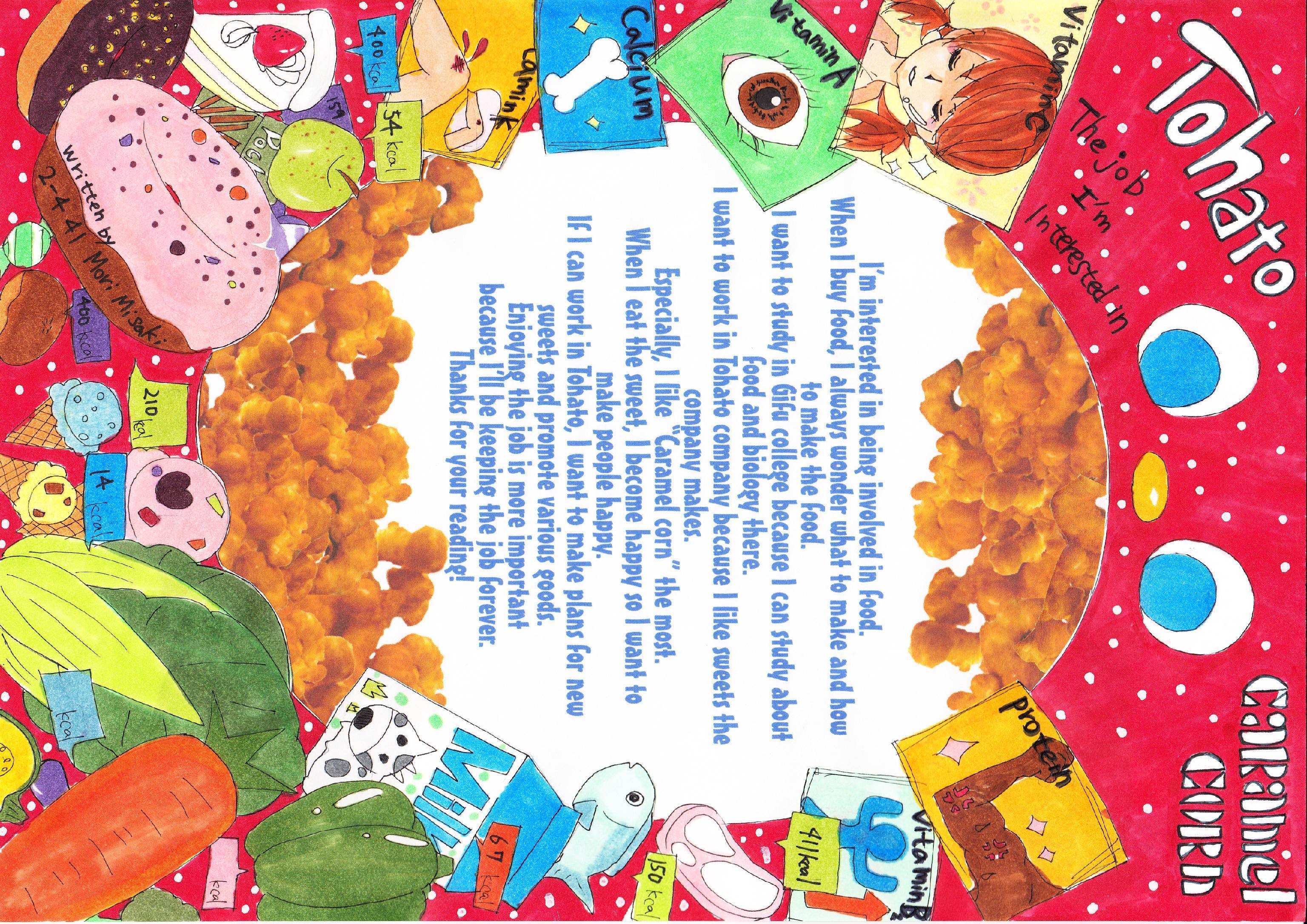 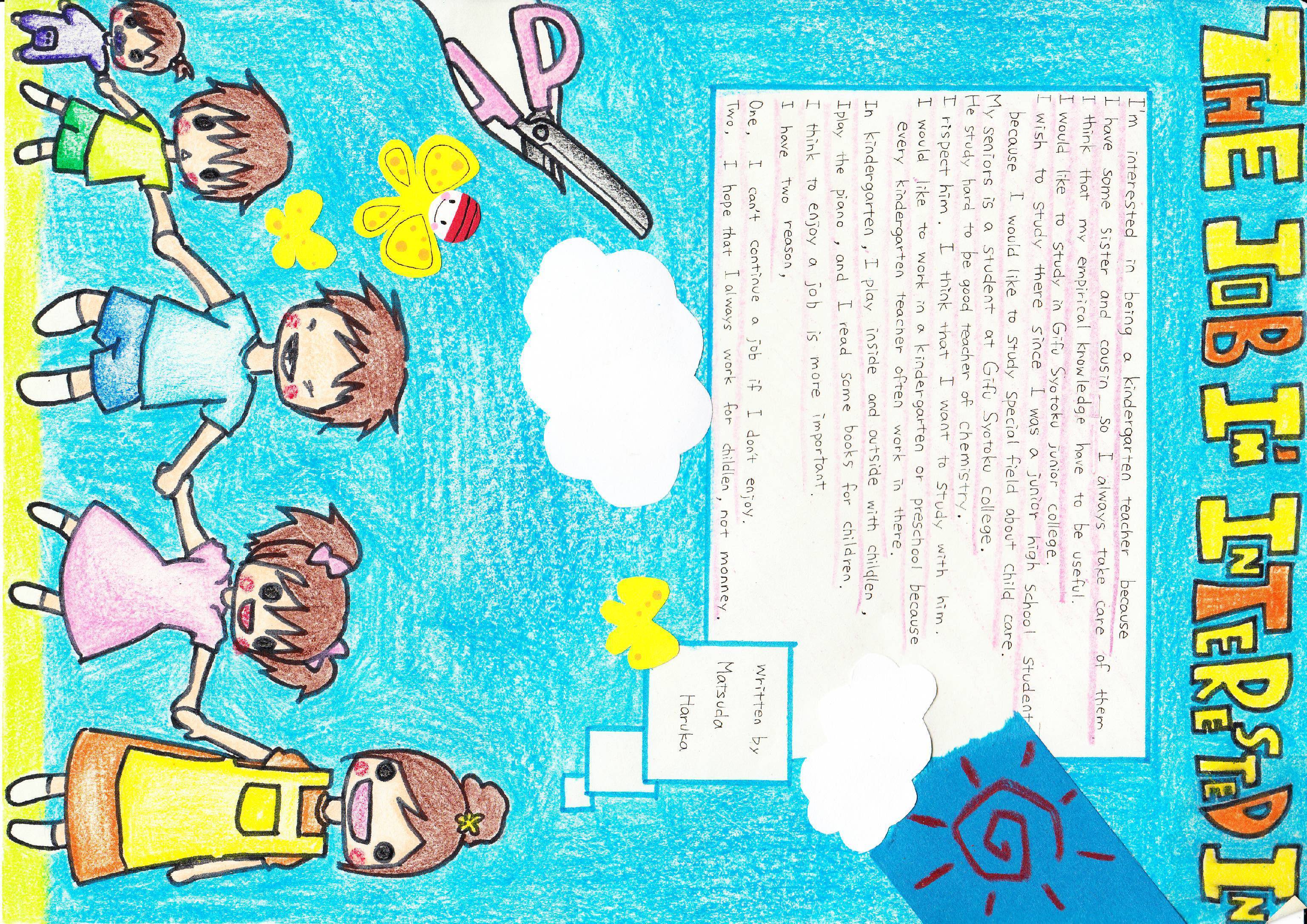 Qualitative ResultsYear One
My colleagues were also moved when they saw their students’ work displayed in the hallway. They told me that they had not expected their students to complete such excellent essays. In addition, it was a good opportunity for teachers of other subjects to see what we had been doing for the English curriculum reform project. Two English teachers gave me the following comments:
Qualitative ResultsYear One
The essays of the first-year students were much better than those of the second-year students as theirs were much more colorful and longer. (Teacher A)
 
I did not know that some students of my homeroom class were good at design. It was a good thing to show us students’ essays because we could not easily see what the reform project was. (Teacher B)
Qualitative ResultsYear Two
All the second-year students started one-hour extensive reading once a week from the second semester following the advice by Sato and continued reading the True Stories series in addition to the textbook. They were able to read the content of the stories more quickly than before. All the teachers involved in extensive reading told me that their students suddenly concentrated on reading the books of the Oxford Reading Tree (ORT) and Foundations Reading Library (FRL) series. I realized that those books had an impact on students’ motivation.
True Stories Series
Foundation Reading Library
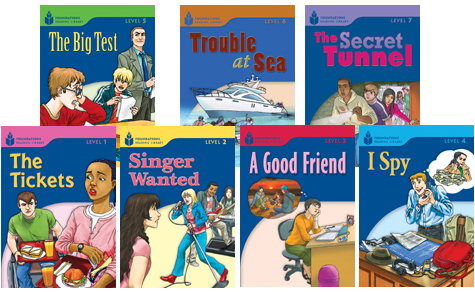 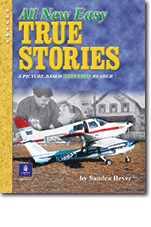 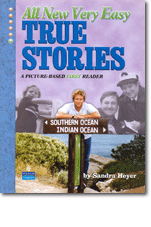 Oxford Reading Tree
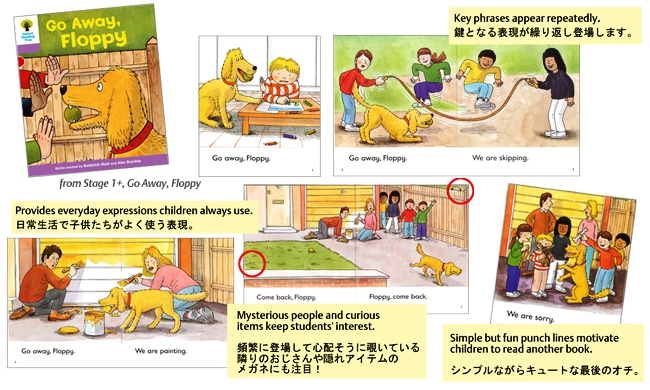 Qualitative ResultsYear Two
As I disliked studying English, I did not understand why we should move to another room just to read. But I was shocked when I read through the books of the ORT series. It was easy for me to read those books with a small number of words and various pictures. (Student D)
 
I didn’t expect that the contents of the stories of ORT and FRL would be enjoyable. I had never had the experience of being devoted to reading something written in English. (Student E)
 
I naturally memorized the characteristics of the characters in the stories so I enjoyed talking with my friends about them. At the same time, friends gave me comments about the stories I hadn’t read yet or I was going to read. (Student F)
Qualitative ResultsYear Three
For the final speaking test in December, almost all the students were able to manage a five-minute conversation about a social topic using all the conversation strategies they had learned. Teachers noted that they strove to succeed in the final speaking test especially by using follow-up questions. As both teachers and students worked hard toward the same goal, the students performed noticeably better on the speaking test. It was vital to implement a speaking test to improve students’ speaking skills.
Qualitative ResultsYear Three
Thanks to small talk (warm-up conversations) at the start of every class, I am sure that my speaking skills improved. We had an opportunity to use what we learned in small talk for the speaking test, and it was especially useful for me to pass the 2nd-grade Eiken interview test. (Student G)
 
Even though rotating my position to talk with different partners annoyed me, I actually stole some useful expressions from my partners during small talk. (Student H)

I learned that I needed a lot of background knowledge in order to be able to keep talking about not only familiar topics but also social topics. (Student I)
Summary of Qualitative Results
1. The first difficulty was making handouts for each lesson based on skill integration and the framework suggested by Lee and VanPatten (2003). The handouts included an information-exchange task as the lesson goal and students worked toward the speaking test and fun essay. I spent hours making handouts and modifying them following Sato’s advice and my colleagues’ feedback.
Summary of Qualitative Results
2. The second difficulty was teacher collaboration. Some teachers with strong beliefs in traditional methods of language teaching and learning regularly complained about communicative teaching in English teachers’ meetings. However, I fortunately had the great privilege of collaborating with two other teachers for three years. We had not only a weekly one-hour meeting but also other informal meetings to share problems and feedback. My colleagues and I discussed how to implement each task on the handouts, the speaking tests, fun essays, extensive reading, and surveys. Those meeting were essential to improving our lessons. We also received substantial advice from Sato for the project after his observations of our English classes every other week.
Quantitative Results
Table 3. Speaking Skills of First-Year Students in February 2009 (Familiar Topics)
Quantitative Results
Table 4. Speaking Skills of Second-Year Students in February 2010 (Familiar Topics)
Quantitative Results
Table 5. Speaking Skills of third-Year Students in February 2011 (Social Topics)
Quantitative Results
Table 6. Writing Skills of First-Year Students in February 2009 (Familiar Topics)
Quantitative Results
Table 7. Writing skills of Second-Year Students in February 2010 (Familiar Topics)
Quantitative Results
Table 8. Writing Skills of Third-Year Students in February 2011 (Social Topics)
Table 9. The Results of ACE Tests in 2011 School Year
*percentage of the students who got over 430（standard for the first year students）
First year 29.3％
Second year39.7％
Third year 53.0％
Comparison of ACE results for third-year students
Interview ResultsAfter Five Years
1. How did ELT teachers communicate and collaborate for the project?
Three teachers reported that they lacked communication. 
・I really think that this project is wonderful, aiming at developing students’ communication skills. However, teachers became busy and it is very difficult to work toward the same goals. Especially, this year there is no department meeting. Instead, we have a separate group meeting among the same grade level teachers. I think once a week meeting is not enough. (Teacher T)
・We did not get together regularly once a week, especially in the second semester as we became busier. (Teacher K)
(2) Six teachers reported that they lacked collaboration and cohesiveness among teachers. 
・It was a great thing for us to work toward the same goals by using the same handouts. However, There were different understandings among us, especially about how to teach communicatively. We need to fix the problem. (Teacher K)
・The problem lies in teaching differences among teachers.  For example, we  divided an OC class into two groups and swapped them after each semester. I was surprised that the other teacher did not use pair work at all in the first semester. (Teacher Y). 
・There are some teachers who still criticize the project. That influences teacher collaboration and student learning as a result. (Teacher S)
2. Are there any other issues that affected the project?
All nine teachers mentioned other issues including lack of student motivation, behavioral management, lack of teachers’ ability for materials development and lack of administrative support. 
(1) Four teachers mentioned lack of ability for materials development.
・The issue is we don’t have enough teachers who can develop materials. Some handouts are five years old and we need to change topics. Teachers need to understand theories about how to develop materials. (Teacher S)
・Teachers in each grade level need to have a talk and develop materials according to the students’ level and interest. So it should be flexible. (Teacher T)
3. Are there any other issues that affected the project?
(2) One teacher mentioned lack of administrative support. 
・I do think teachers matter for a curriculum reform project. I just wonder why the Board of Education did not send teachers who were enthusiastic about the project. This high school is the only one that has an English course in this prefecture. If we had 10 such teachers, we could have made a big change. (Teacher M)
Discussion
How did teachers communicate and collaborate for the TBLT curriculum reform project? 
As Hirano revealed, he and his colleagues had informal gatherings in addition to weekly meetings so as to discuss how to use handouts and solve problems. The results attest to the finding that teacher collaboration leads to better student learning (McLaughlin & Talbert, 2001; Sato & Takahashi, 2008). Unfortunately, Hirano reported that there were other teachers who were unwilling to collaborate due to different beliefs about language learning and teaching. Hawley and Valli (1999) claim that “Without collaborative problem solving, individual change may be possible, but school change is not” (p. 141).
Discussion
2. How did students change their attitudes toward learning English and improve their ability through the TBLT curriculum reform project? 
The results indicate that students improved their English ability in terms of both fluency and accuracy. One of the important things we learned from this project was integrating teaching and assessment. Brown (2007) affirms that assessment and teaching should be partners for successful language learning. Because the final grade included speaking tests (20%) and fun essays (20%), both teachers and students worked hard on performance tests.
Discussion
3. What were the difficulties in implementing the schoolwide TBLT curriculum reform project? 
Hirano revealed two difficulties in his narrative. One was developing handouts based on skill integration and the other was teacher collaboration. Regarding the first, Hirano spent hours developing handouts and modified them based on the advisor’s comments and feedback from his colleagues. This study indicates that teachers can put theory into practice successfully and make a difference in student learning if they receive continuous teacher learning opportunities and advice from a mentor (see Mutoh, Sato, Hakamada, Tsuji, & Shintani, 2009).
Discussion
Yet, an unresolved issue remains. As Hirano reported, there were teachers who were unwilling to participate in the curriculum reform project, which had been mandated by the prefectural Board of Education. Because it was a top-down reform project, Sato observed that some teachers did not collaborate and did not follow the handouts that grade-level leaders made over the four years. As the literature on teacher beliefs and practices indicates, beliefs are difficult to change, tend to self-perpetuate, and affect practices (Pajares, 1992). Moreover, school culture is influential in forming individual teachers’ beliefs (Sato, 2002; Sato & Kleinsasser, 2004). How can teachers collaborate with others and develop a collaborative school culture? How do teachers change their beliefs and practices in a collaborative school culture?
Conclusion
Collaborative AR empowers teachers to be continuous learners and AR “has a potential to be a powerful agent of educational change” (Milles, 2003, p. v). However, to make it happen, these teachers need support both from their colleagues and policy makers to make their schools collaborative learning communities (see Murphey & Sato, 2005, Sato & Kleinsasser, 2004; Sato & Takahashi, 2008) and to develop a successful TBLT curriculum.
References
Carr, W., & Kemmis, S. (1986). Becoming critical: Knowing through action research. London: Falmer. 
Bransford, J.D., Brown, A.L.,& Cocking, R.R. (Eds.) (2000). How people learn. Washington, D.C.: National Academy Press. 
Burns, A. (1999). Collaborative action research for English language teachers. Cambridge: Cambridge University Press. 
Burns, A. (2005). Action research. In E. Hinkel (Ed.), Handbook of research in second language teaching and learning (pp. 241-256). London: Lawrence Erlbaum Associates. 
Kemmis, S., & McTaggart, R. (Eds.). (1986). The action research planner. Geelong, VIC: Deakin University Press.
References
Lightbown, P. M., & Spada, N. (2006). How languages are learned (3rd edition). Oxford: Oxford University Press. 
Milles, G. E. (2003). Action research: A guide for the teacher researcher (2nd edition). Upper Saddle River, NJ: Peason Education, Inc. 
Murphey, T., & Sato, K. (Eds.). (2005). Communities of Supportive Professionals. Alexandria, VA: TESOL Inc.
Sato, K. (2003). Starting a local teacher study group. In T. Murphey (Ed.), Extending professional Contributions (pp. 97-104). Alexandria, VA: TESOL Inc.
Sato, K., & Kleinsasser, R. C (2004). Beliefs, practices, and interactions of teachers in Japanese high school English department. Teaching and Teacher Education, 20, 797-816.
References
Sato, K., & Takahashi, K. (2008). Curriculum revitalization in a Japanese high school through teacher collaboration. In D. Hayes & J. Sharkey (Eds.), Revitalizing a program for school-age learners through curricular innovation (pp. 205-237). Alexandria, VA: TESOL, Inc.
Zeichner, K.M., & Noffke, S.E. (2001). Practitioner research. In V. Richardson (Ed.), Handbook of research of teaching (Fourth edition)(pp. 298-330). Washington, D.C: American Educational Research  Association.